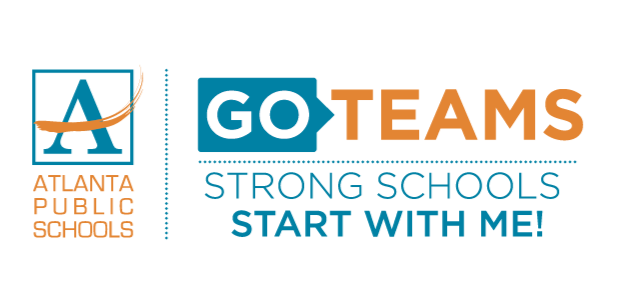 FY24 Budget Approval Meeting
Norms
2
Agenda
Action Items 
Approval of Agenda
Approval of Previous Minutes 
Budget Approval 
Discussion Items 
Presentation of the final budget 
Information Items 
Principal’s Report
BASC-3 Results
Spring ACES Presentation
Announcements
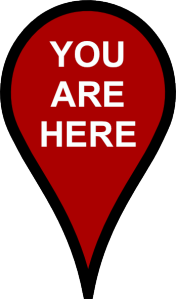 Overview of FY ‘24 GO Team Budget Process
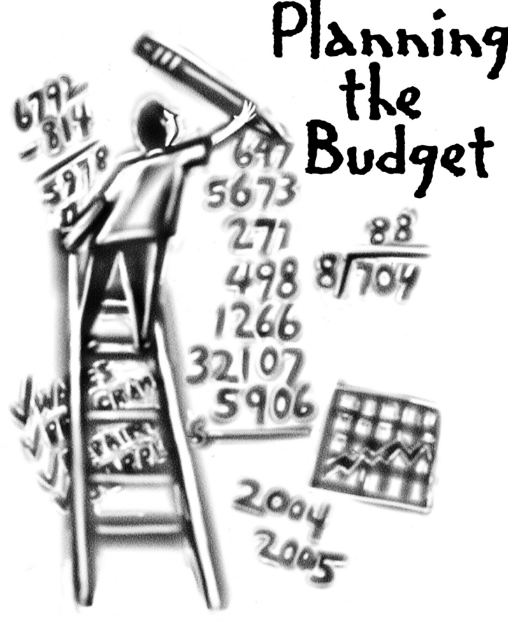 GO Teams are encouraged to have ongoing conversations about the school’s budget.
4
Budget Approval Meeting
What
During this meeting GO Teams will review the budget, which should be updated based on feedback from the staffing conference, Associate Superintendents, and key leaders. After review, GO Teams will need to take action (i.e., vote) on the FY24 Budget.  
Why
Principals will present the final budget recommendations for GO Team approval. 
When
All approval meetings must be held after staffing conferences. Budgets must be approved by March 17th.
5
Budget Review
FY24 Budget Parameters
7
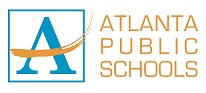 [Speaker Notes: Review the priorities that the GO Team has developed and the rationale for these priorities. Feel free to copy this slide if you have more than 3 priorities to account for.]
Principals –indicate on this slide if there were any changes made to your budget proposal at your staffing conference.  If there were no changes, please just cover the Budget by Function on slides 7 & 8 as a quick summary for your GO Team.  If there were changes, please summarize for your team and then discuss the NEW Budget by Function values.
Staffing Conference Changes
There were changes made to the draft budget we discussed at our last meeting. 
These changes reflect an allocation change of + $32,000.
8
Summary of Changes
9
March 16, 2023
Budget by Function (Required)
*Based on Current Allocation of School Budget
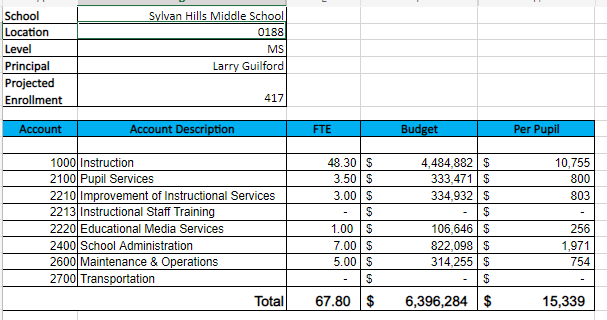 Budget by Function (Required)
*Based on Current Allocation of School Budget
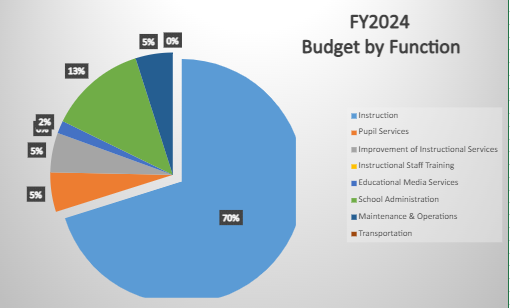 11
Questions?
Action on the Budget
The GO Team needs to TAKE ACTION (vote) on the presented budget. After the motion and a second, the GO Team may have additional discussion. Once discussion is concluded, the GO Team will vote.
BASC-3 Data
Fall BASC-3 Data
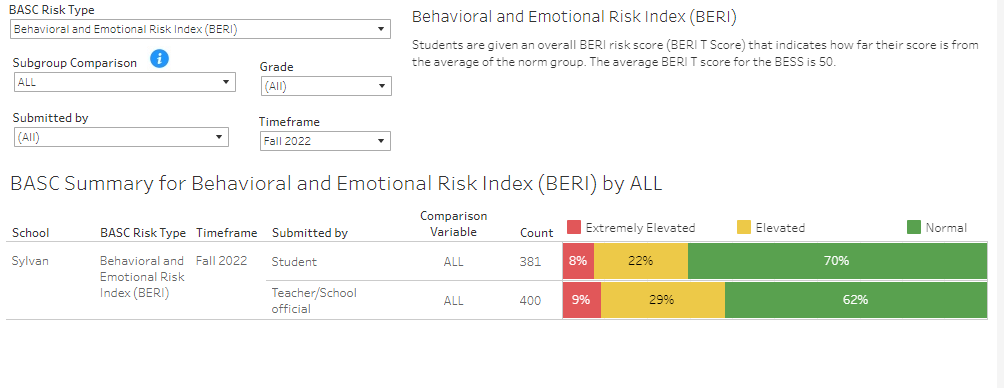 15
Annual Review
March 16, 2023
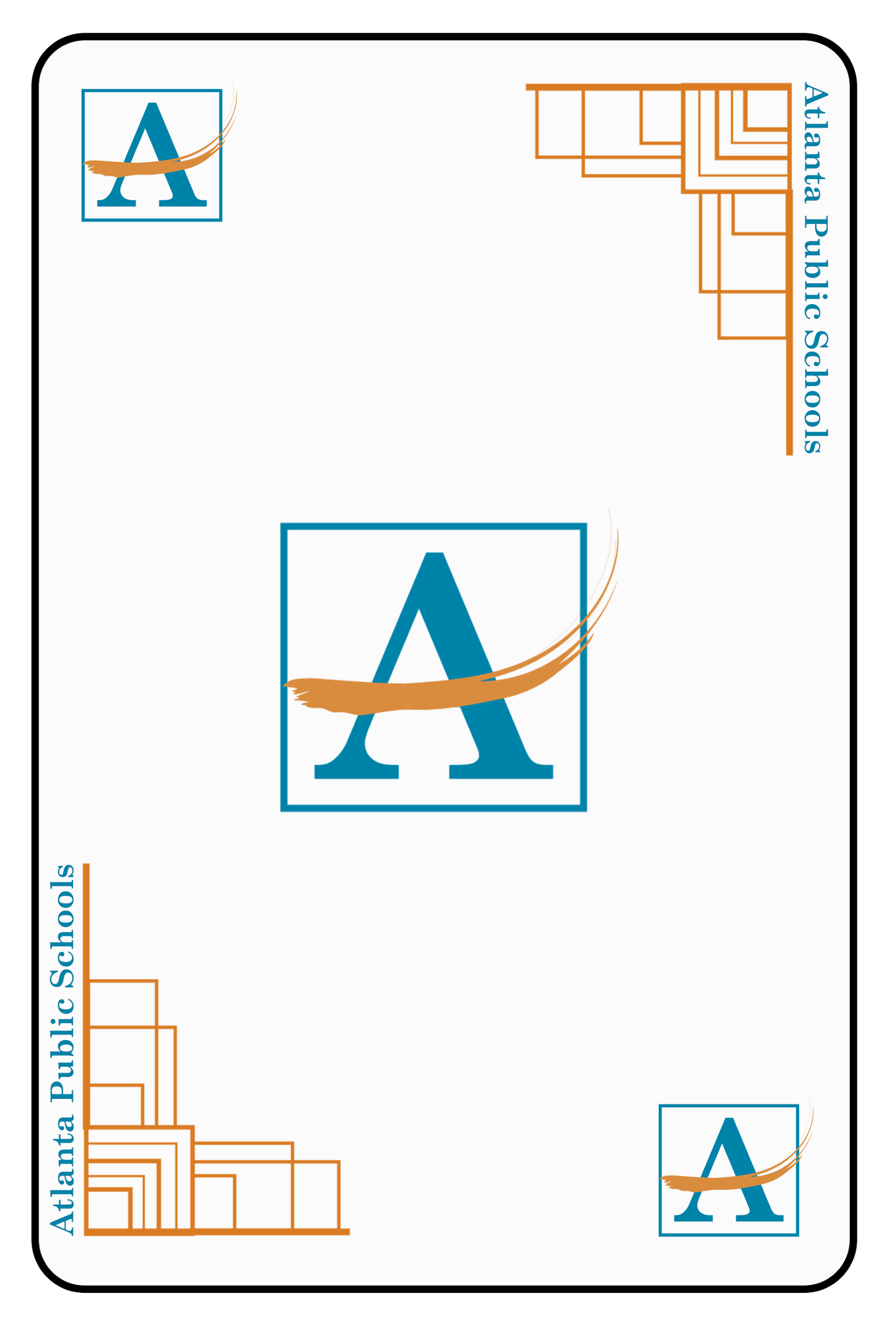 2023 Spring ACES
NOTE to Principal: Please insert your Spring ACES presentation after this slide.
Accountability 
Collaboration
Equity
Support
16
Questions?
Thank you